Муниципальное бюджетное дошкольное образовательное учреждение «Новокараканский детский сад общеразвивающего вида»Волшебный мир театра(творческий проект)                                                 Составитель:                                                                            Шарёва Ирина ВладимировнаБеловский муниципальный округ
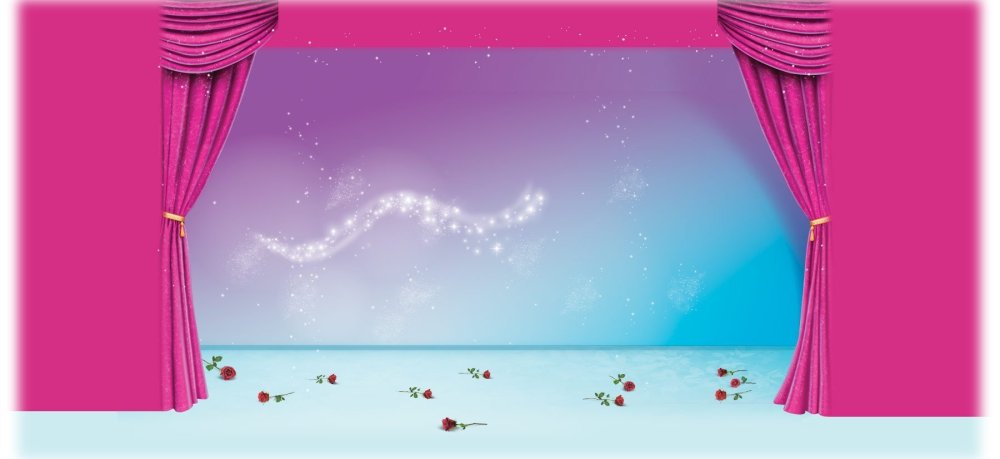 Цель: Формирование творческих способностей посредством театрализованной деятельности, устойчивого интереса к театрализованным играм и истории театра.Задачи: 1. Расширять знания детей об окружающем мире;2. Развивать интерес дошкольников к театру;3. Формировать у дошкольников первичные артистичные умения и навыки;4. Поощрять творческую самостоятельность детей.
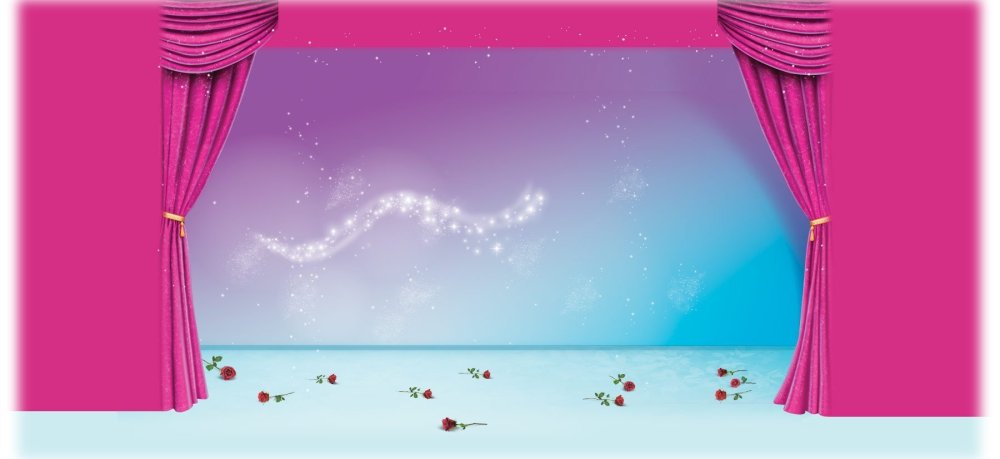 Актуальность проекта:Театрализованная деятельность в детском саду помогает повысить общую культуру ребенка, приобщить к духовным ценностям. Знакомство детей со сценическим искусством не только вводит детей в мир прекрасного, но и развивает сострадание, соучастие, развивает способность радоваться и тревожиться с героями постановок.Дети - прекрасные актеры. Участвуя в театрализованных играх они становятся участниками различных событий из жизни людей, животных, что дает им возможность глубже познать окружающий мир.  Наравне с этим театрализованная игра прививает ребенку устойчивый интерес к культуре, литературе, театру.
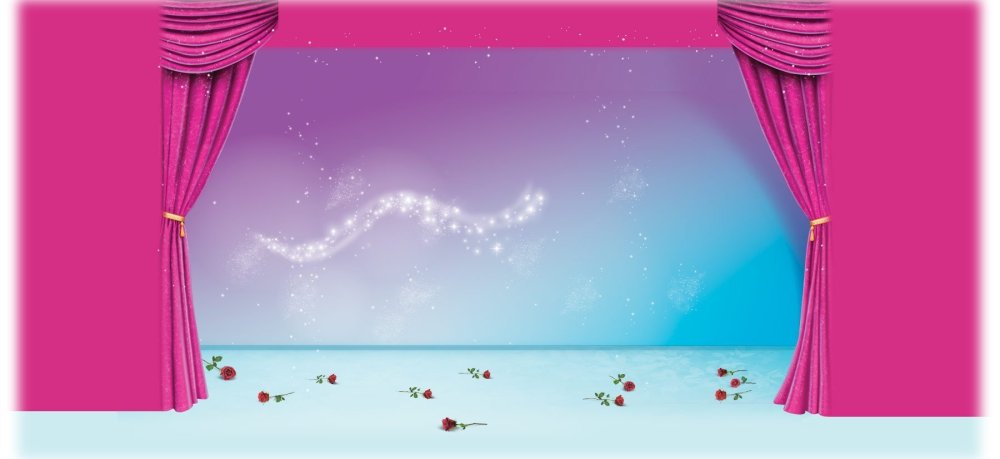 Новизна: Новизна данного проекта состоит в воспитывающем и обучающем значении. Проект универсален, может быть использован воспитателями в работе со средними и старшими дошкольниками.Проблема:Поверхностные знания детей о разных видах театра.Ожидаемые результаты проекта: Увлеченное использование театрального центра детьми в группе в самостоятельной деятельности;Развитие эмоционального фона дошкольников;Приобретение детьми первичных навыков в области театрального искусства; Формирование основных понятий о театрализованной деятельности.
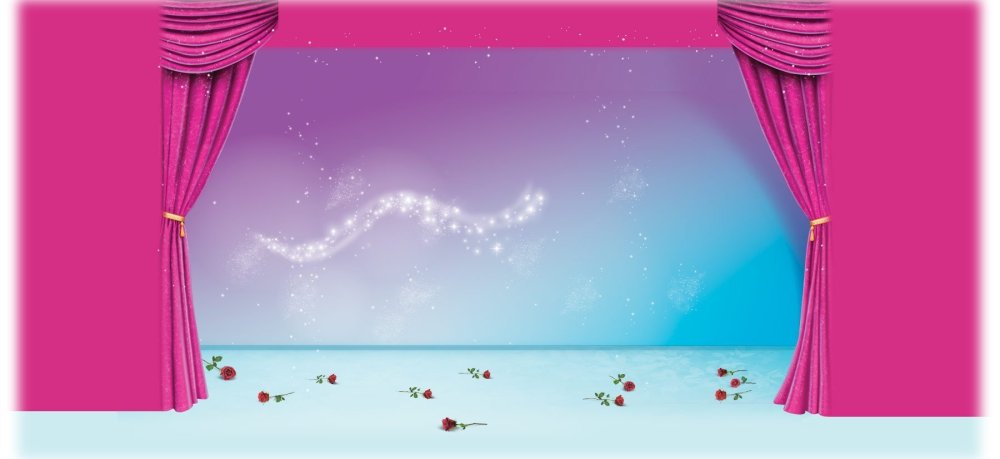 Работа с родителями
Консультации
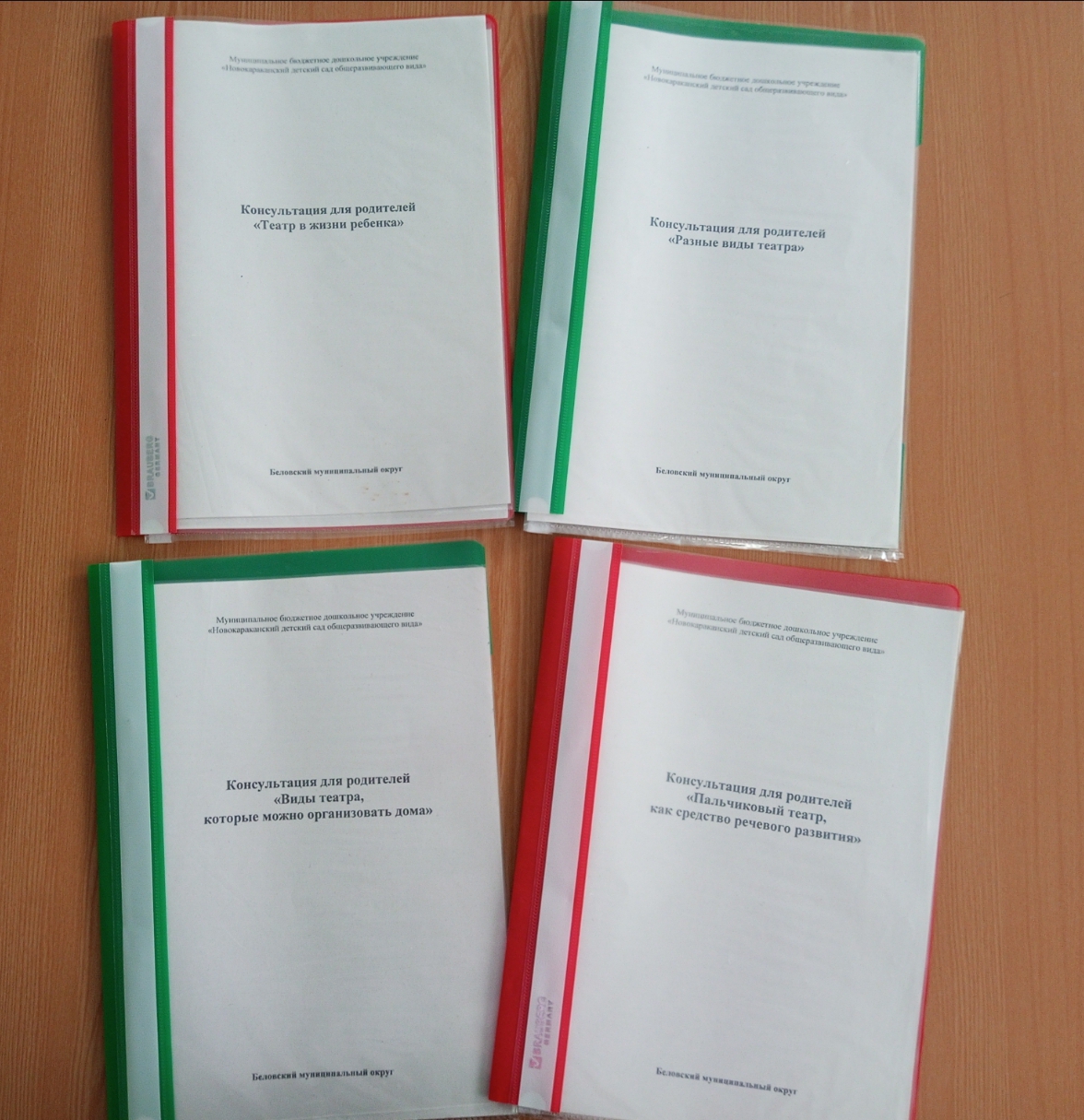 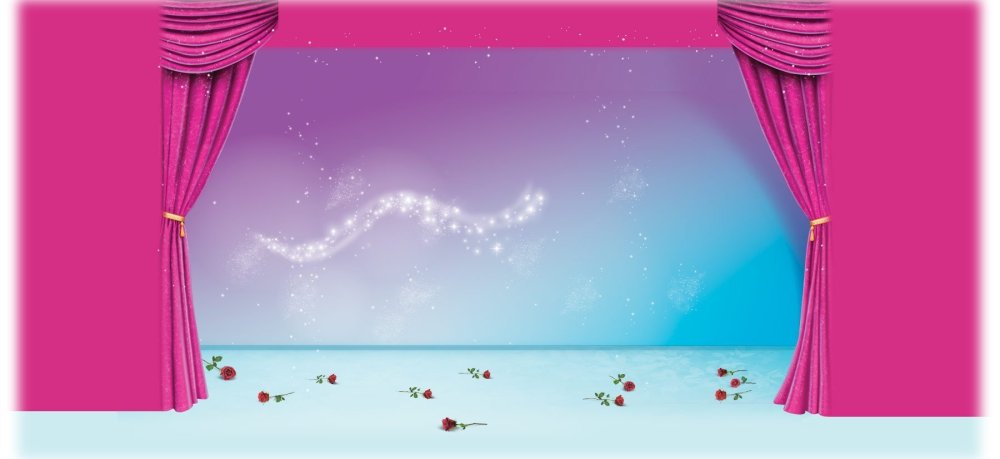 Просмотр мультфильмоввиртуальная экскурсия в театр
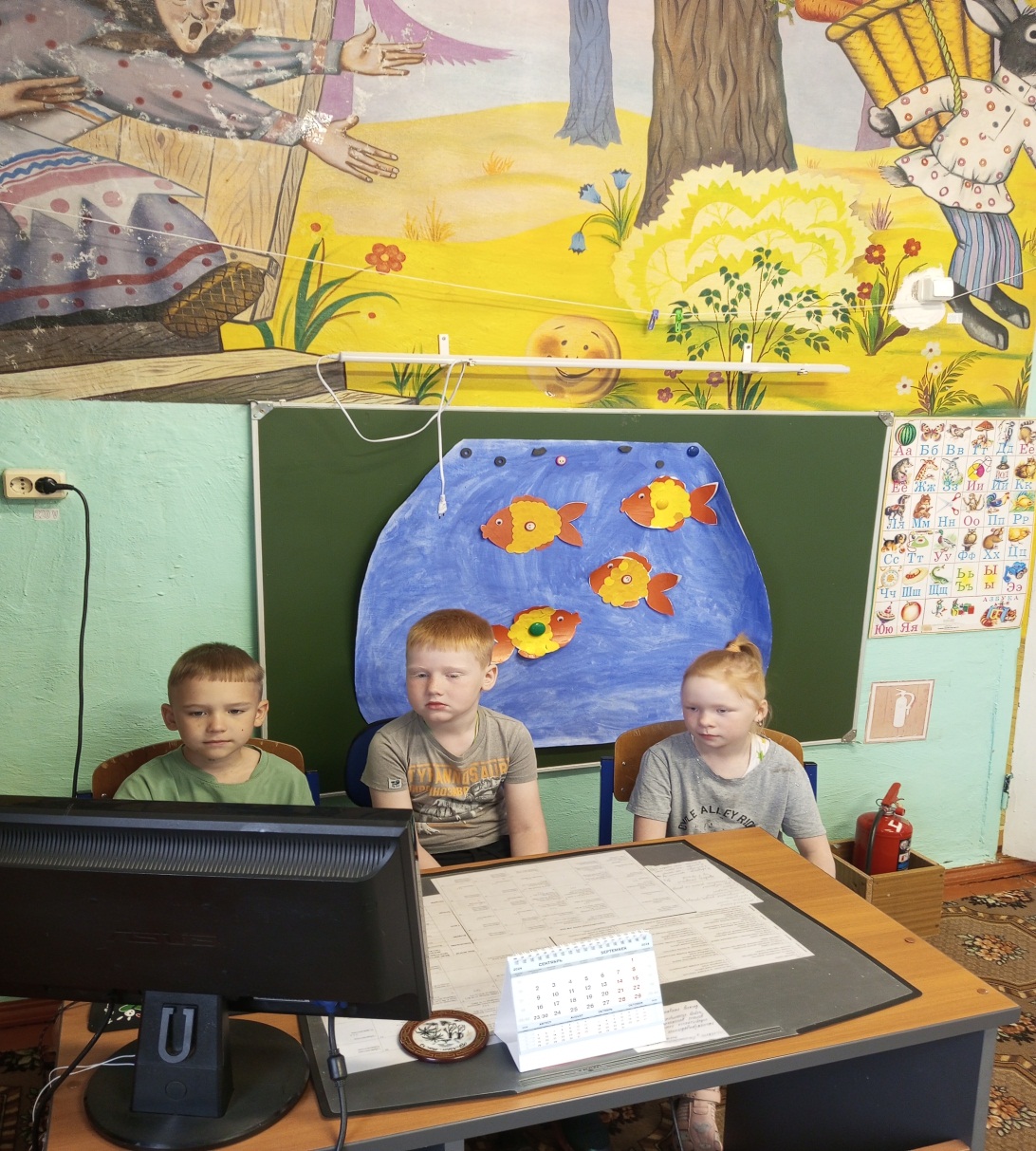 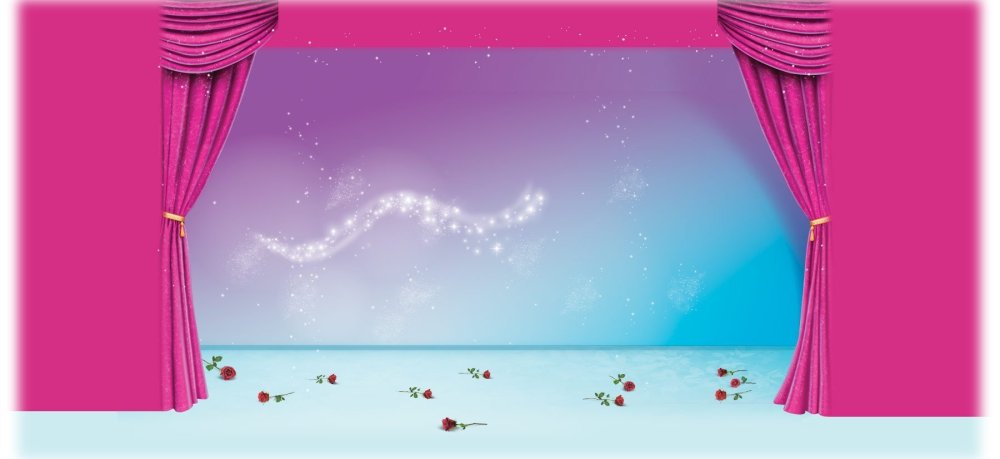 Работа с детьми
Проведение бесед
Чтение сказок
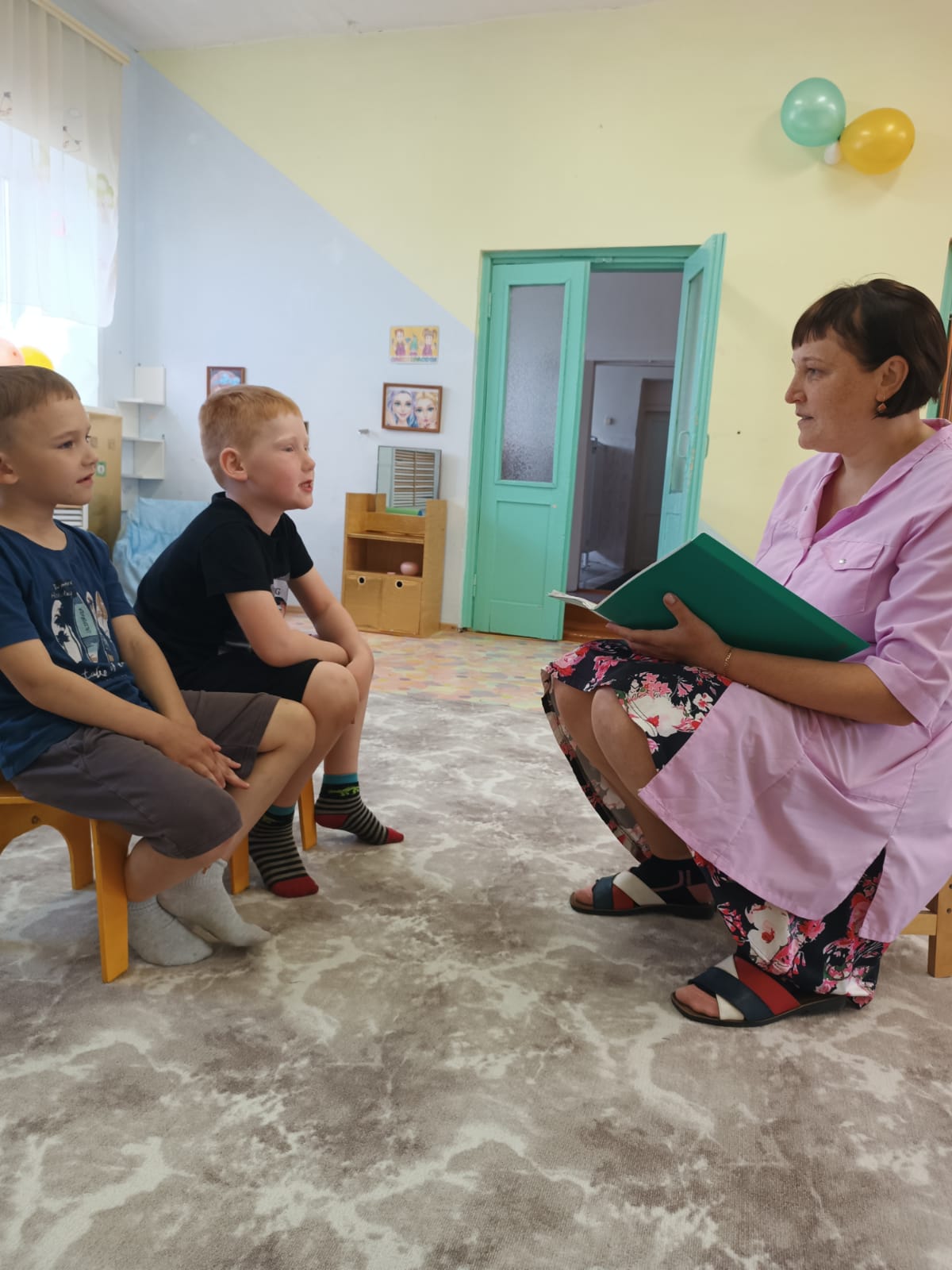 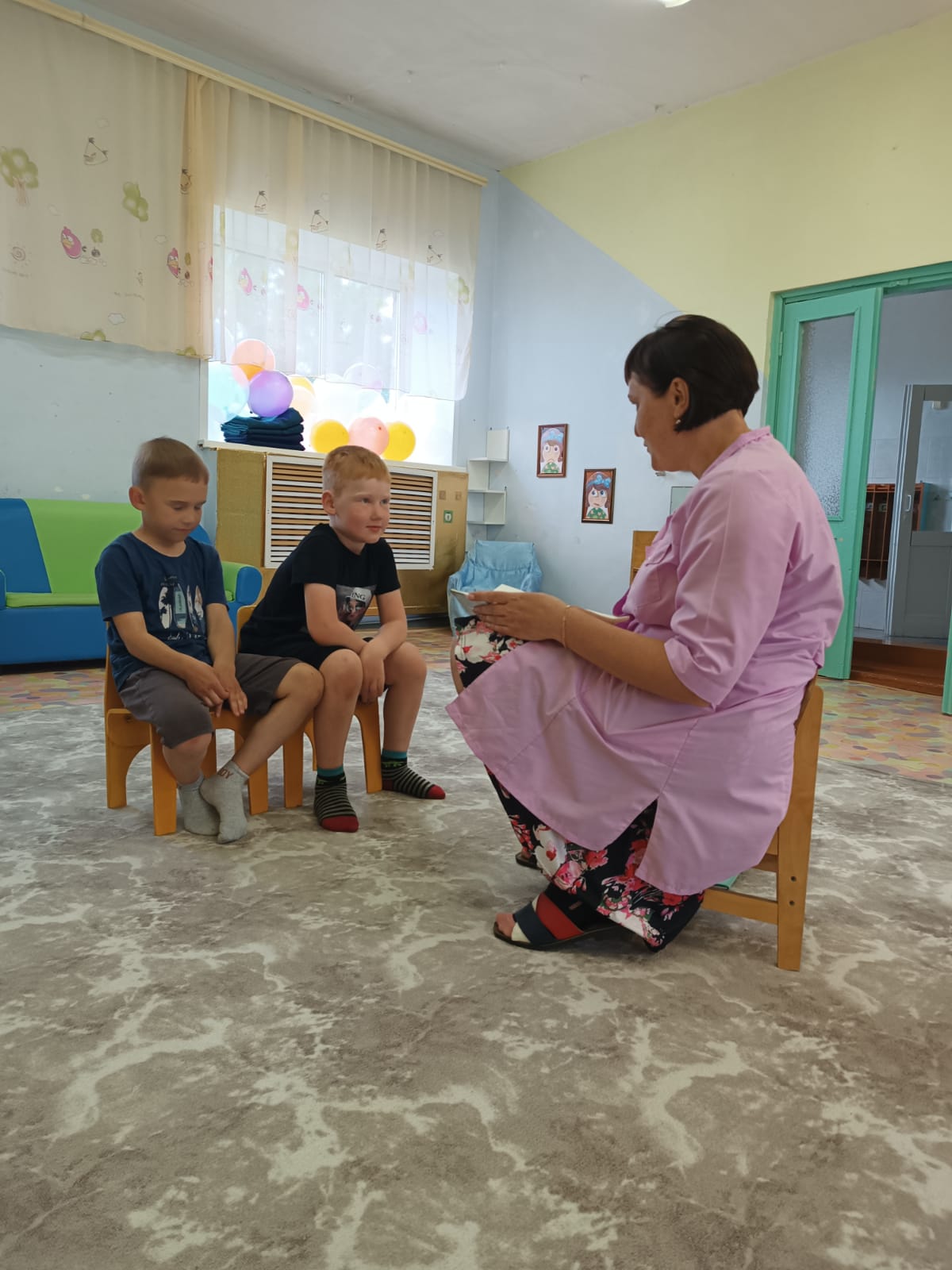 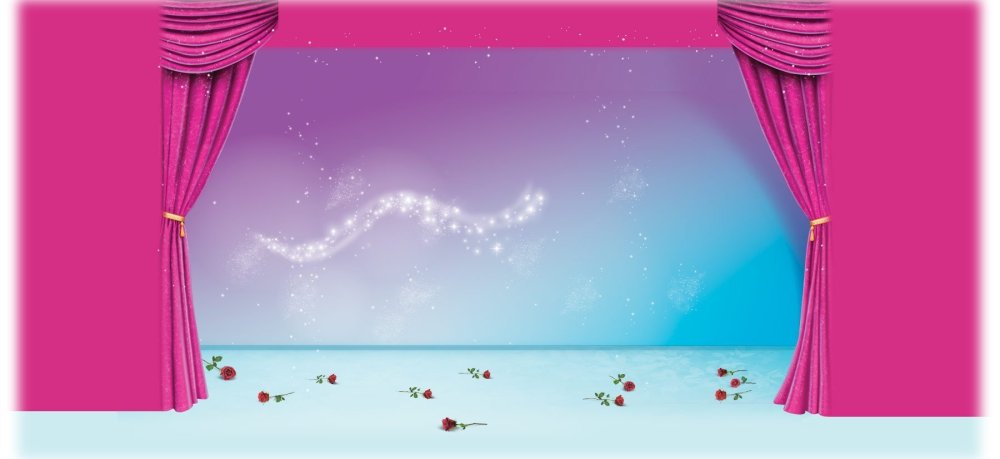 Работа с детьми
Пальчиковый театр «Курочка Ряба»
Настольный театр «Три медведя»
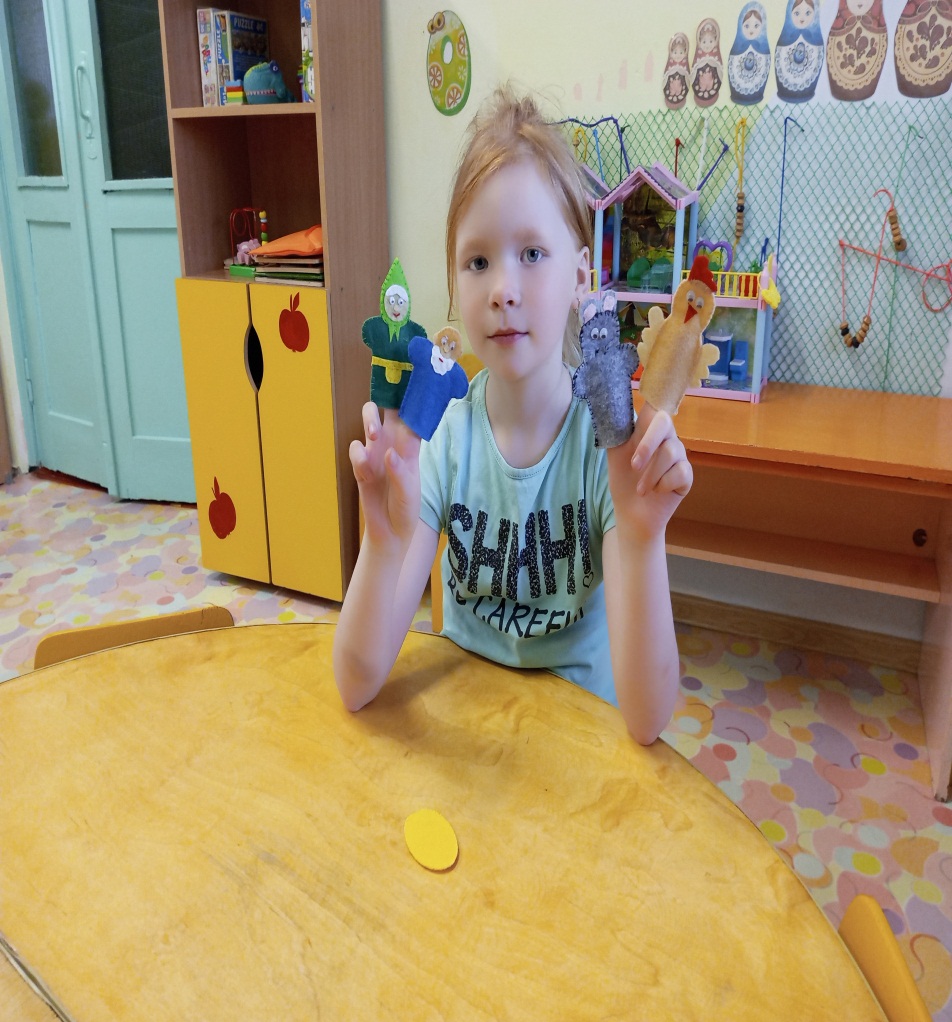 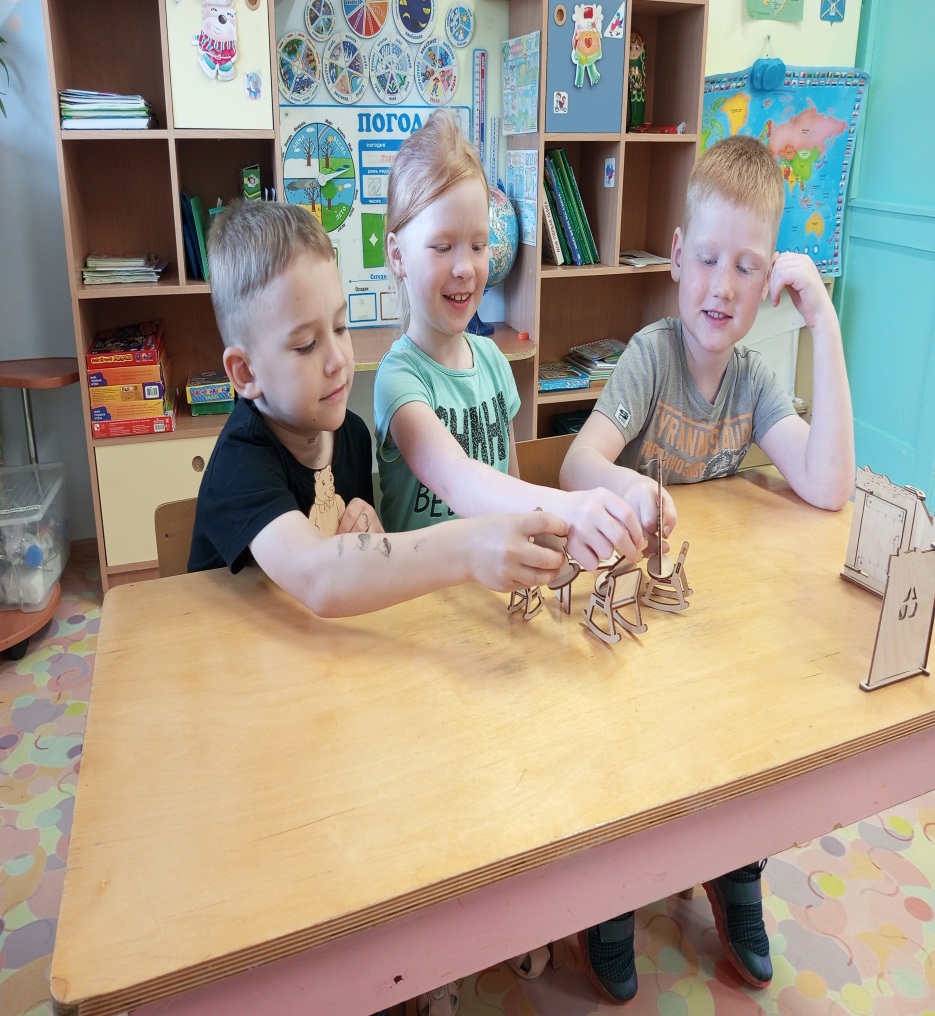 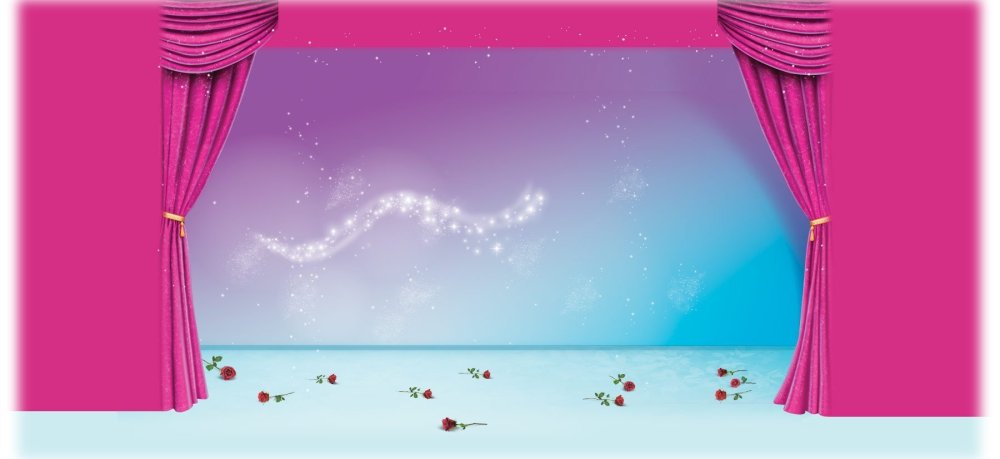 Работа с детьмиТеатрализованные игры
Маятник
Отряхнем воду с платочков
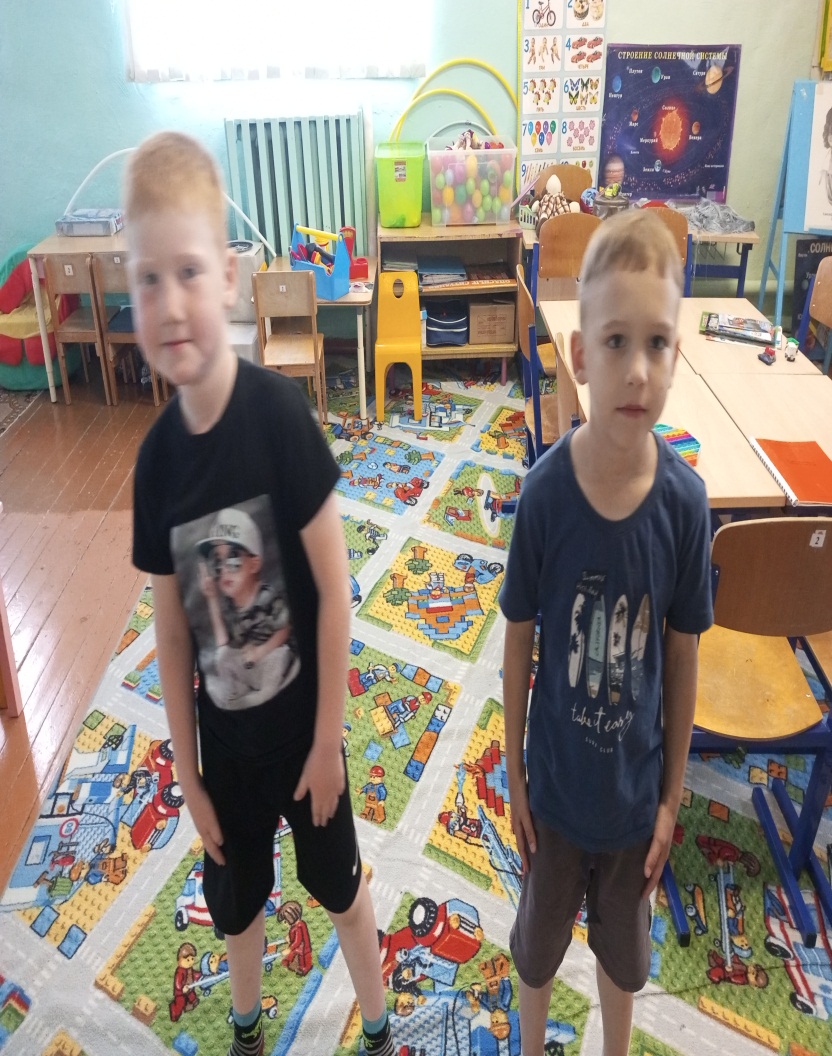 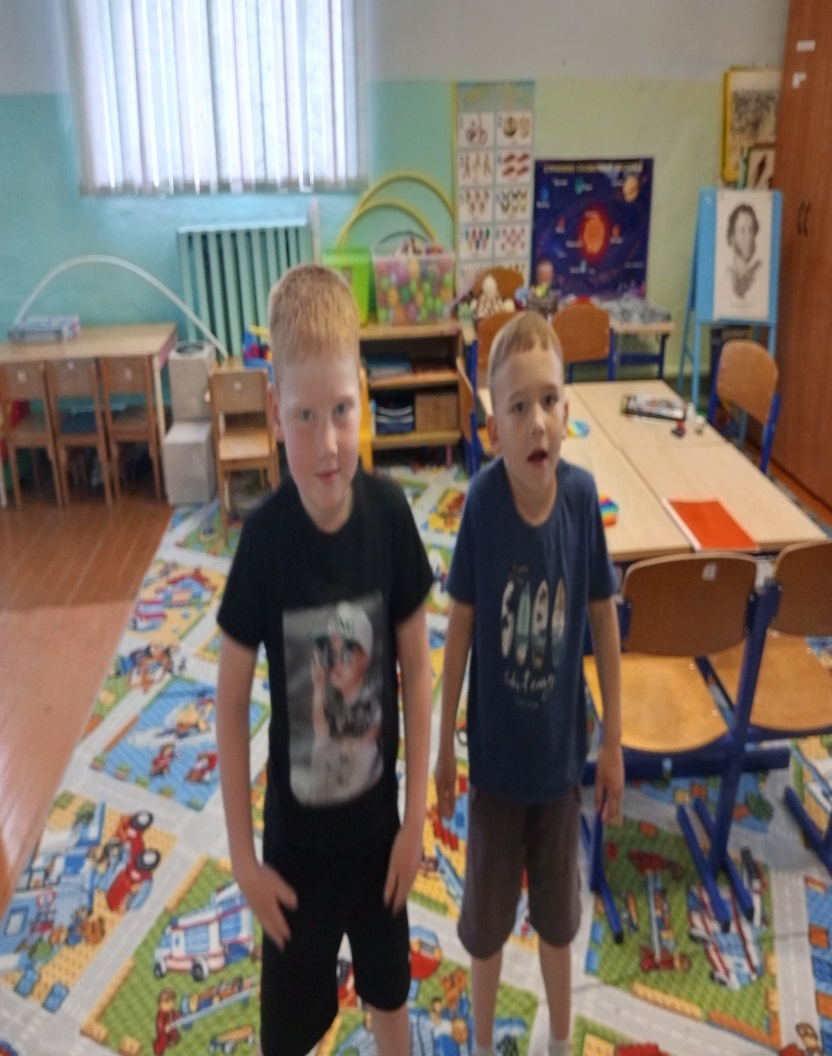 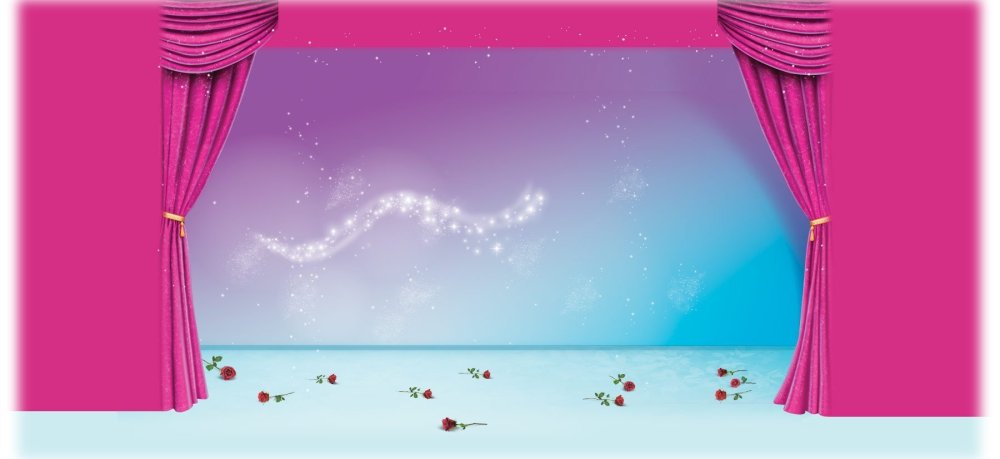 Детский театрЛюбимый наш театрСо сценою-малышкой,Он сказку открываетИ дружит с детской книжкой.Веселые артисты –Совсем не велики,И в возрасте артисты – от трех и до семи.Талант они раскроют До донышка души –Прекрасные артисты,Хотя и малыши.
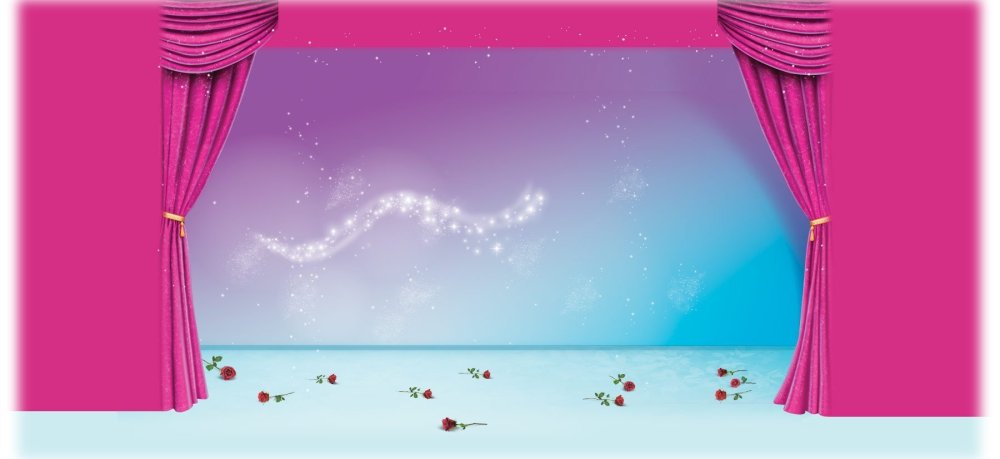 Спасибо за внимание!